SAMUEL BECKETT
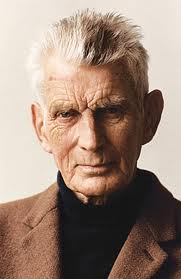 BIOGRAFÍA
Poeta, novelista y destacado dramaturgo del teatro del absurdo. De origen irlandés, en 1969 fue galardonado con el Premio Nobel de Literatura. Beckett nació el 13 de abril de 1906, en Foxrock, cerca de Dublín. Tras asistir a una escuela protestante de clase media en el norte de Irlanda, ingresó en el Trinity College de Dublín, donde obtuvo la licenciatura en lenguas romances en 1927 y el doctorado en 1931. Entretanto pasó dos años como profesor en París. Al mismo tiempo continuó estudiando al filósofo francés René Descartes y escribió su ensayo crítico Proust(1931), que sentaría las bases filosóficas de su vida y su obra. Fue entonces cuando conoció al novelista y poeta irlandés James Joyce. Entre 1932 y 1937 escribió y viajó sin descanso y desempeñó diversos trabajos para incrementar los ingresos de la pensión anual que le ofrecía su padre, cuya muerte en 1933 le supuso un duro golpe. En 1937 se estableció definitivamente en París, pero en 1942, tras adherirse a la Resistencia, tuvo que huir de la Gestapo, la policía secreta nazi. En el sur de Francia, libre de la ocupación alemana. Poco después se embarcaría en la escritura de Esperando a Godot, que le llevaría un año, siendo publicada con muchos esfuerzos en 1952 y estrenada en 1953. Pese a recibir malas críticas en su estreno, la obra alcanzó grandes alabanzas y es una de las obras más representadas del siglo XX.
A partir de los años 60, gozando del éxito de piezas teatrales como Final de partida  o Los días felices, Beckett trabajó para la BBC y también en guiones o programas de radio. En 1969 recibió el Premio Nobel. Samuel Beckett murió el 22 de diciembre de 1989 en París.
OBRA
No sería hasta 1929 que Beckett publicara su primer cuento, Conjetura, al que pronto seguirían más relatos, poemas y ensayos.
Terminado el conflicto, Beckett volvió a Dublín, donde se volcó en la literatura, produciendo más cuentos y novelas, tanto en inglés como en francés, destacando títulos como Molloy, Malone muere o El innombrable, trilogía de novelas. Poco después se embarcaría en 1948 en la escritura de Esperando a Godot, que le llevaría un año, siendo publicada con muchos esfuerzos en 1952 y estrenada en 1953.  Se estrenó en el teatro Babilonia en París el 5 de enero de 1953  bajo la dirección de Roger Blin.
A partir de los años 60, gozando del éxito de piezas teatrales como Final de partida  o Los días felices. Beckett trabajó para la BBC también.
INTERPRETACIÓN Y ESTILO
Tanto en sus novelas como en sus obras, Beckett centró su atención en la angustia indisociable de la condición humana, que en última instancia redujo al yo solitario o a la nada. Asimismo experimentó con el lenguaje hasta dejar tan sólo su esqueleto, lo que originó una prosa austera y disciplinada, sazonada de un humor corrosivo.
ESPERANDO A GODOTRESUMEN
En el primer acto se presenta un camino desierto, cerca de un árbol seco, y a dos vagabundos, Vladimir y Estragón, que esperan a un misterioso personaje, Godot. Pero no saben ni la hora ni el lugar de la cita y, sobre todo,no saben qué hacer durante la espera. Al rato se presenta un viejo, Lucky, sobrecargado de maletas y atado a una traílla de la que tira Pozzo, su amo, el cual va a venderlo al mercado. Más tarde llega un muchacho para anunciar.
En el segundo acto, un día después, reaparecen Vladimir y Estragón y, posteriormente, también Pozzo yLucky: Pozzo se ha vuelto ciego, Lucky mudo. Pozzo quiere saber qué hora es y dónde está; pero no obtienerespuesta. Va oscureciendo; reaparece el muchacho. Godot no vendrá tampoco esa noche, sino al día siguiente sin falta. Cae el telón sobre Vladimir y Estragón que, inmóviles, esperan aún. Pero se advierte que su espera será inútil: al día siguiente y siempre…
INTERPRETACIÓN
Por debajo de este argumento incongruente, se advierte el sentido simbólico de la obra: los vagabundos esperan inútilmente, tal vez la inexistencia o la presencia de un Dios (God /Godot) inalcanzable. El paisaje estéril, los personajes marcados por taras físicas o morales, los diálogos incongruentes que sirven más para distanciarles que para relacionarles, los “juegos” con los que distraen su existencia miserable mientras esperan no saben qué…; todos los elementos dramáticos de la obra vienen a subrayar el absurdo de la propia existencia humana.
La obra es de un pesimismo radical.